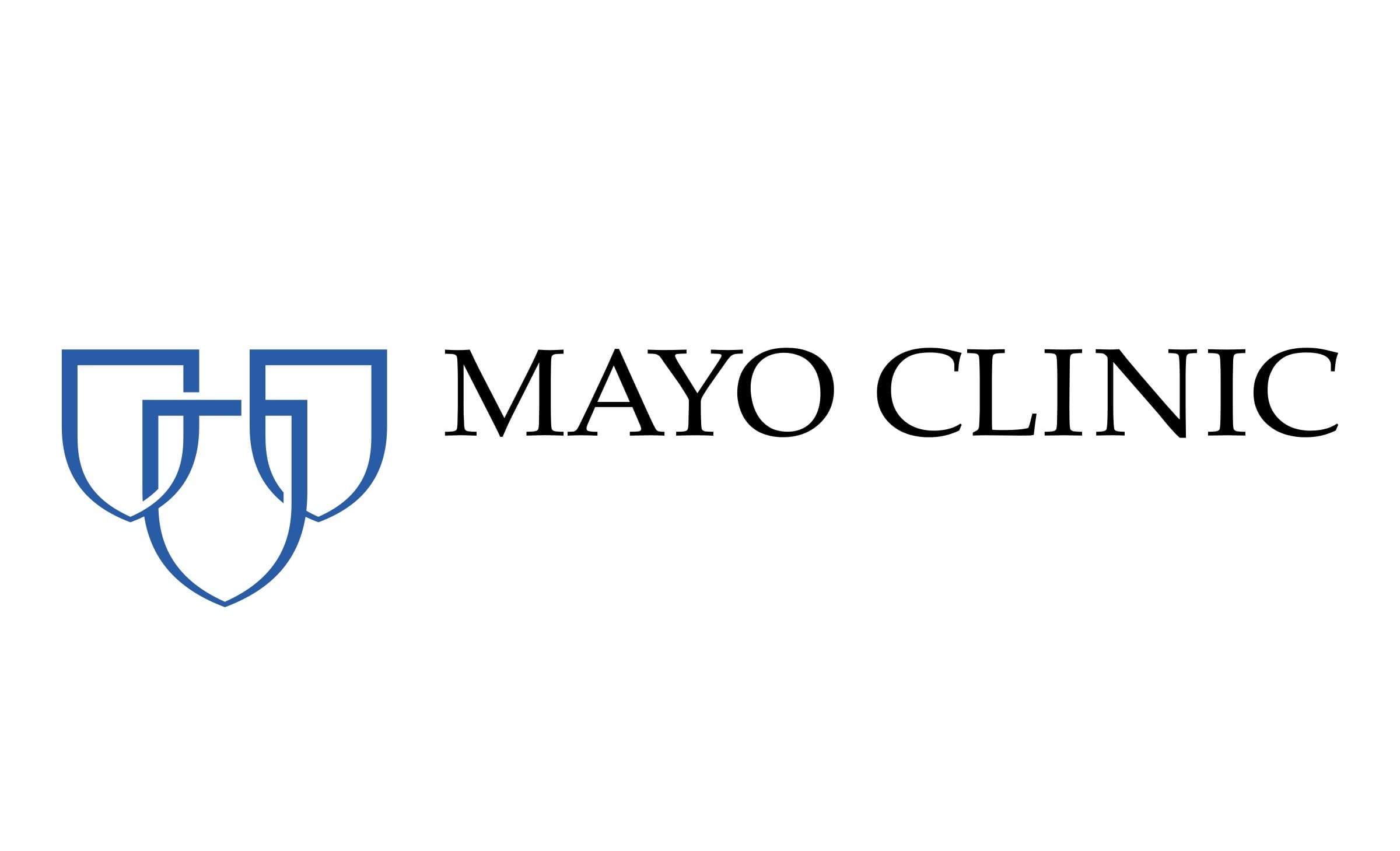 Treatment of Heart Failure in AL amyloidosis
Loop Diuretics1 
Loop diuretics + thiazides (metolazone or chlorothiazide) 
MRA (spironolactone or eplerenone) and SGLT2i may be considered
LVEF > 50%
LVEF < 50%2
Guideline-directed medical therapy (GDMT) 3 
- Low-dose ACE inhibitor/ARB/ARNi/BB if tolerated.
Refractory heart failure/ NYHA IV
Referral for advanced therapies: Heart transplantation4,  home inotropes,  palliative care
1 Loop diuretics with higher bioavailability (torsemide or bumetanide) are recommended. 
2 Defibrillators can be considered in LVEF < 35%, but the benefit is unknown for primary prevention.  
3 Guideline-directed medical therapy (GDMT) can worsen orthostatic hypotension, fatigue and dyspnea.  GDMT is often poorly tolerated, and intolerance is associated with worse outcomes.
4 Patient selection for transplantation is multidisciplinary and individualized.  Contraindications for transplantation include: partial or no hematological response, multiorgan involvement, severe peripheral or autonomic dysfunction, GI involvement with malabsorption and malnutrition.
ACE, angiotensin-converting enzyme inhibitor; ARB, angiotensin receptor blocker; ARNi, angiotensin receptor/neprilysin inhibitor; ATTR, transthyretin amyloidosis; BB, beta blocker; MRA, mineralocorticoid receptor antagonists; LVEF, left ventricular ejection fraction; NYHA, New York Heart Association;  SGLT2i, sodium/glucose cotransporter-2 inhibitors.
Version 1.0 //last reviewed Dec 2023